The Seven-FoldSpirit of God
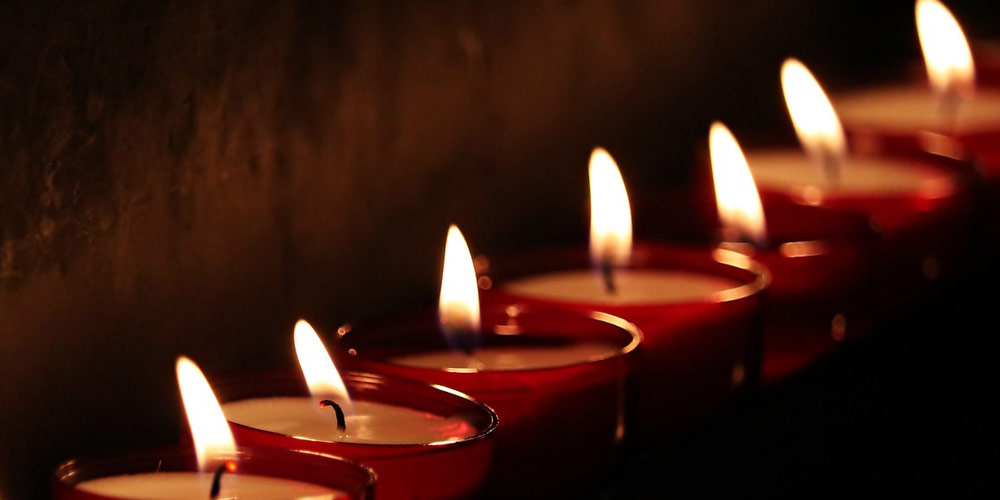 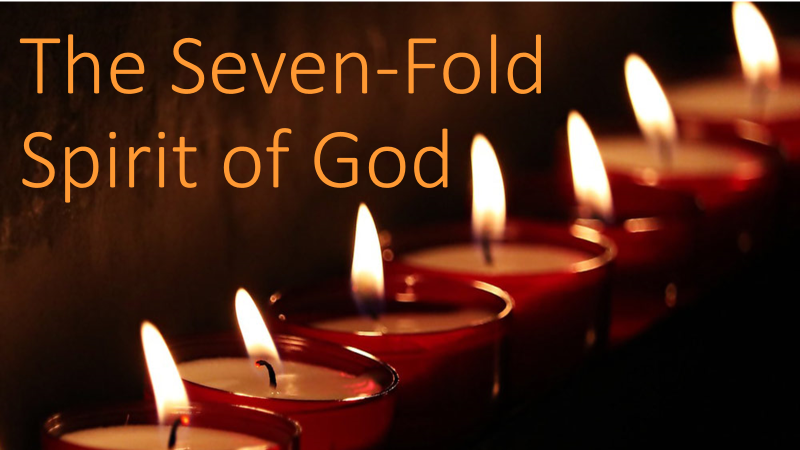 LOVE
HUMILITYWISDOMTRUTH

PRESENCE
DISCOVERING
THE
FLAMES
REVIEW
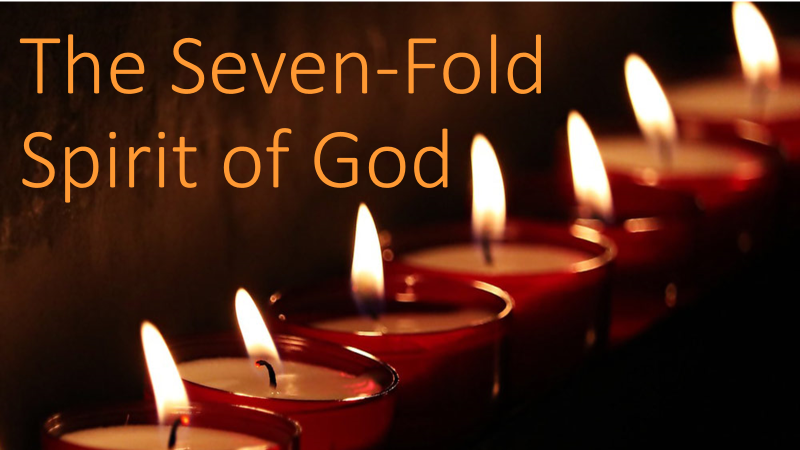 LOVE
GRACE
RIGHTEOUSNESS
?

PEOPLE
DISCOVERING 
THE
FLAMES
REVIEW
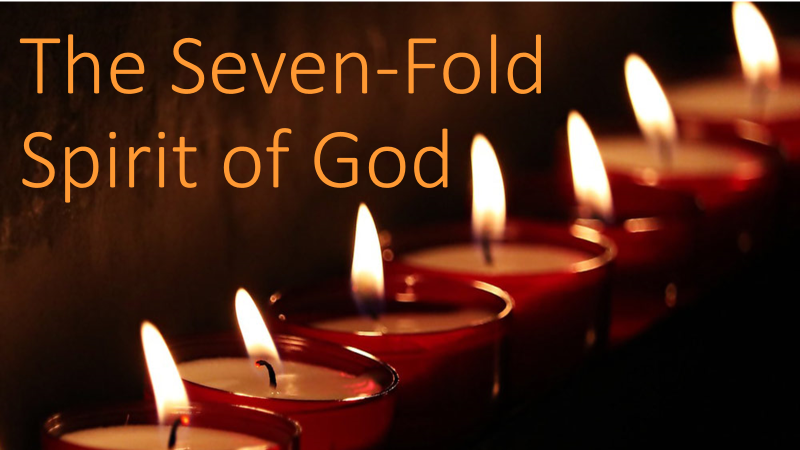 THE SPIRIT OF RIGHTEOUSNESS
GOD ALONE IS RIGHTEOUS
HUMANITY’s RIGHTEOUSNESS IS A PROBLEM
JESUS ALONE IS THE ANSWER FOR UNRIGHTEOUSNESS

NEW CREATION RESULTS IN TRUE RIGHTEOUSNESS
REVIEW
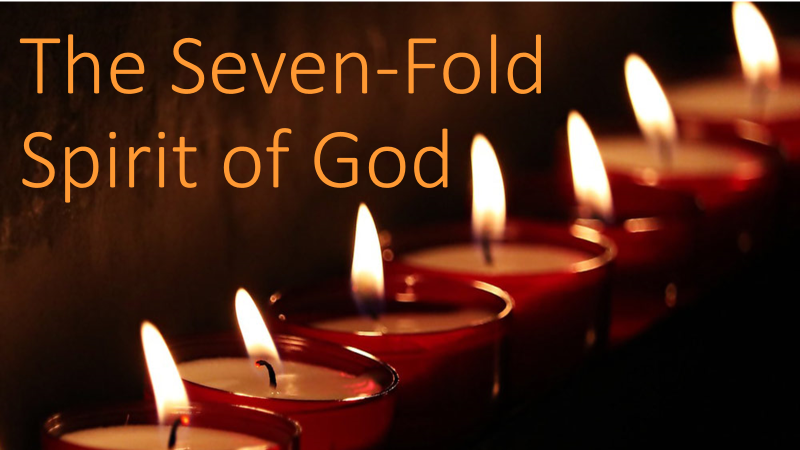 THE SPIRIT OF FREEDOM
But when he, the Spirit of truth, comes, he will guide you into all the truth. He will not speak on his own; he will speak only what he hears, and he will tell you what is yet to come.											JOHN 16:13
INTRODUCTIONS
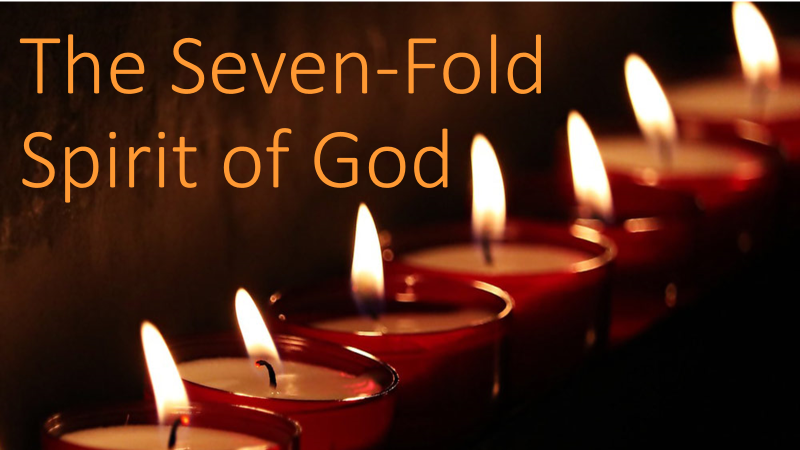 THE SPIRIT OF FREEDOM
To the Jews who had believed him, Jesus said, “If you hold to my teaching, you are really my disciples. Then you will know the truth, and the truth will set you free.”								JOHN 8:31-32
INTRODUCTIONS
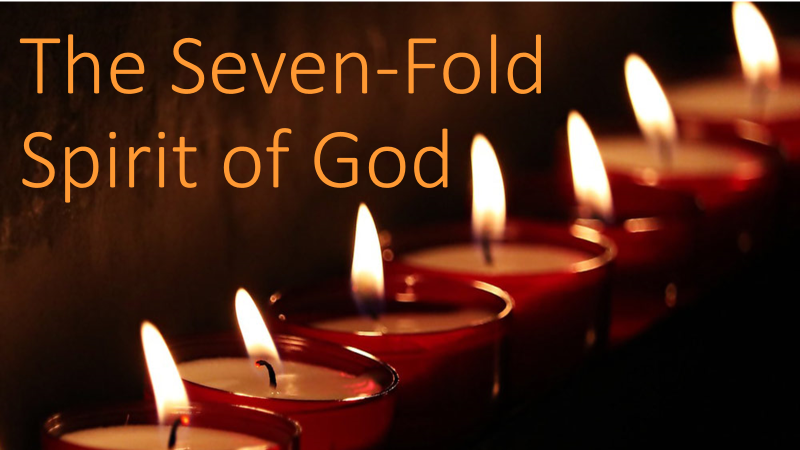 THE SPIRIT OF FREEDOM
SPIRIT CONNECTIONS

LOVE  LOVE
GRACE           HUMILITY
RIGHTEOUSNESS       WISDOM
FREEDOM                TRUTH
INTRODUCTION
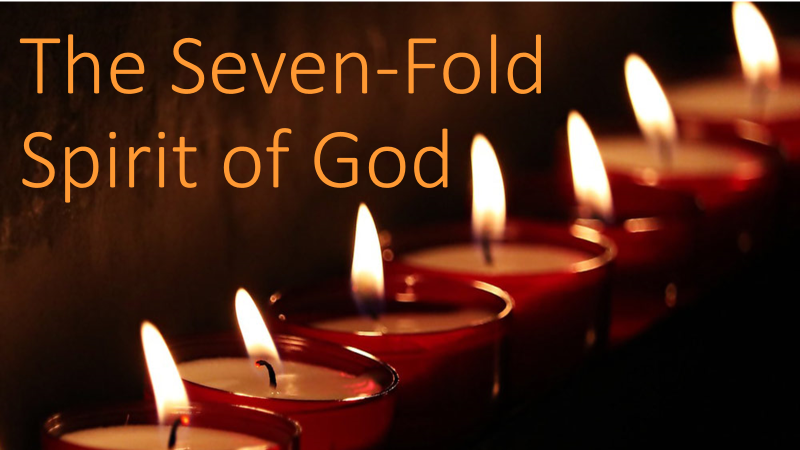 THE SPIRIT OF FREEDOM
“The Spirit of the Lord is on me,
    because he has anointed me
    to proclaim good news to the poor.
He has sent me to proclaim freedom for the prisoners and recovery of sight for the blind, to set the oppressed free, to proclaim the year of the Lord’s favor.”
					LUKE 4:18,19
POINT #1
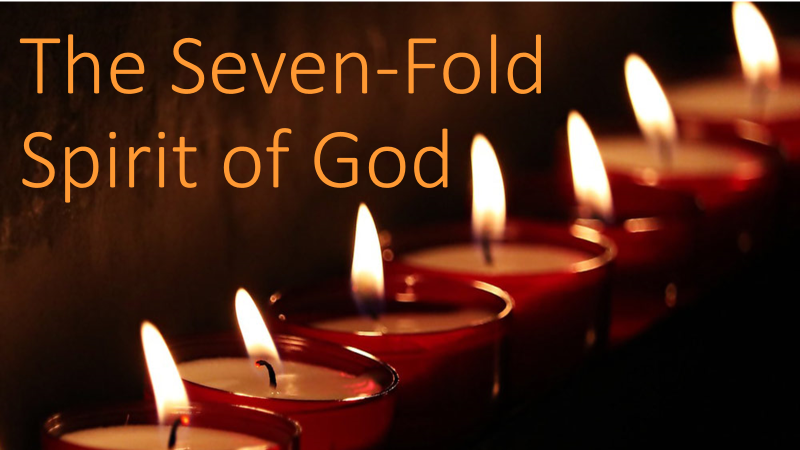 THE SPIRIT OF FREEDOM
JESUS IS 
“FREEDOM FOCUSED”
POINT #1
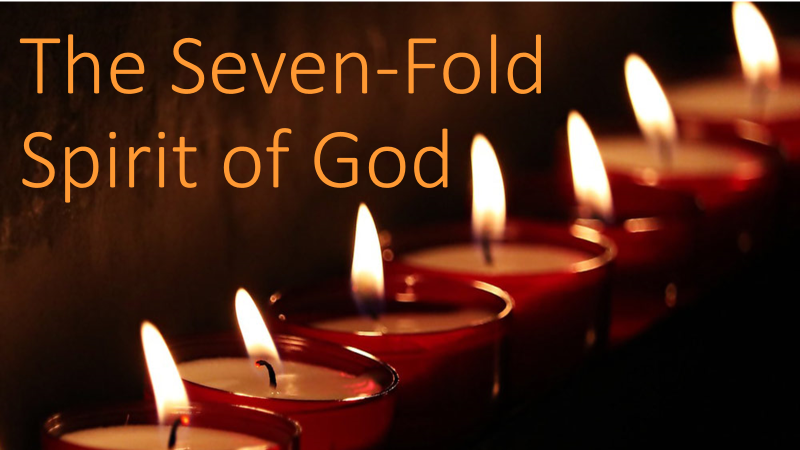 THE SPIRIT OF FREEDOM
JESUS LED WITH THIS MESSAGE BECAUSE IT WAS THE MESSAGE TO THOSE IN PRISON…HUMANITY IS IN PRISON.
POINT #1
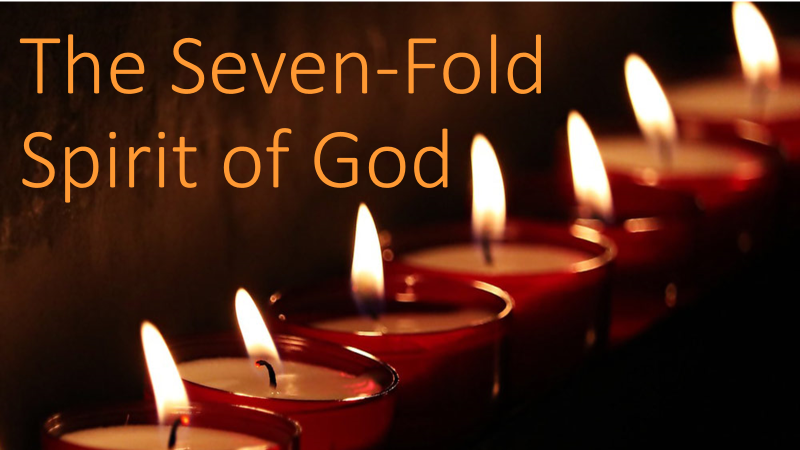 THE SPIRIT OF FREEDOM
JESUS LED WITH THIS MESSAGE BECAUSE IT RESONATES WITH THE SPIRIT OF MAN MADE IN GOD’s IMAGE
POINT #1
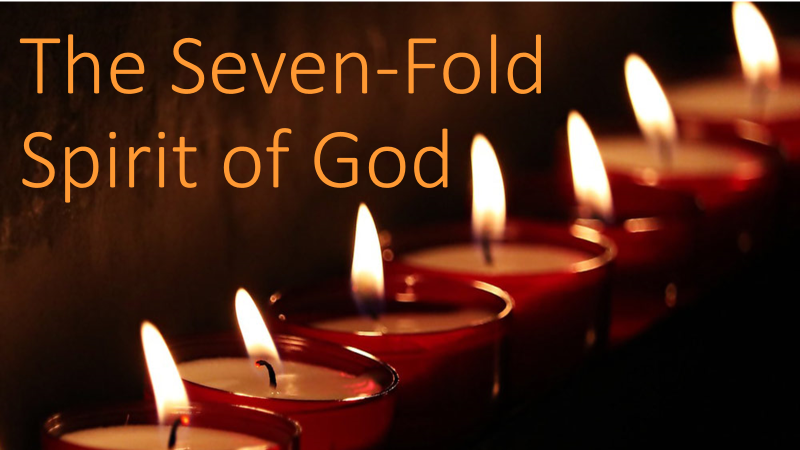 THE SPIRIT OF FREEDOM
JESUS IS THE ONLY ONE WHO CAN MAKE GOOD ON THE PROMISE OF FREEDOM.
POINT #1
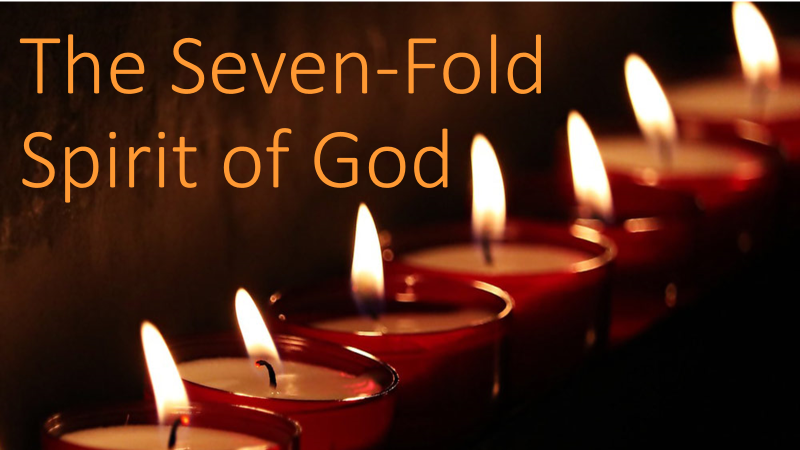 THE SPIRIT OF FREEDOM
TRUTH IS THE GREAT CONDUIT INTO FREEDOM
POINT #1
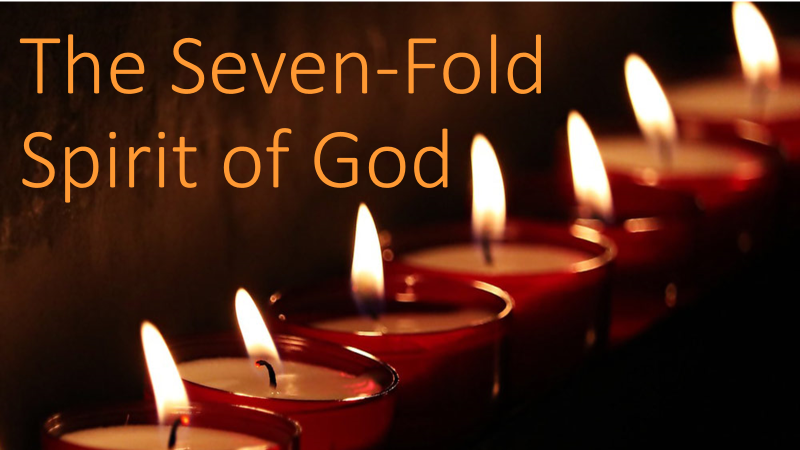 THE SPIRIT OF FREEDOM
Now the Lord is that spirit, and where the Spirit of the Lord is, there is freedom.
					2 Cor 3:17
POINT #2
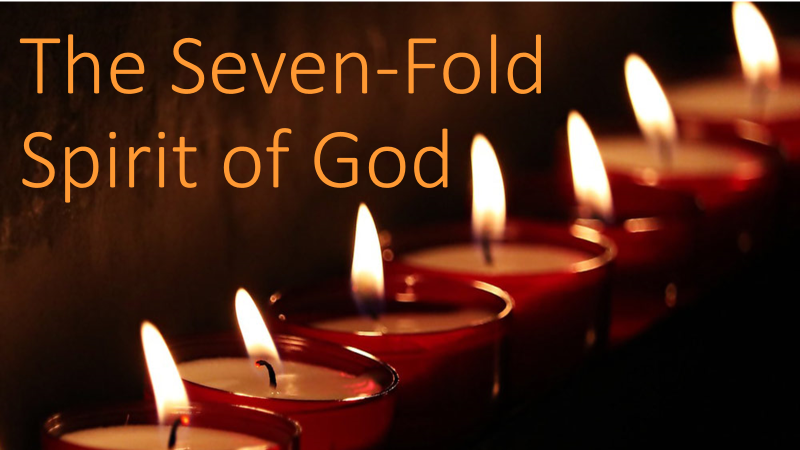 THE SPIRIT OF FREEDOM
THE SPIRIT OF THE LORD BRINGS FREEDOM and CULTIVATES FREEDOM
POINT #2
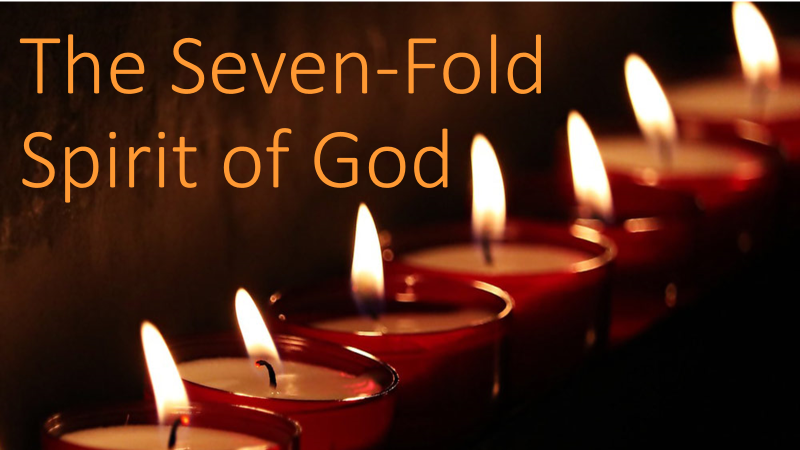 THE SPIRIT OF FREEDOM
THE PRESENCE OF THE LORD MUST BE PURSUED
POINT #2
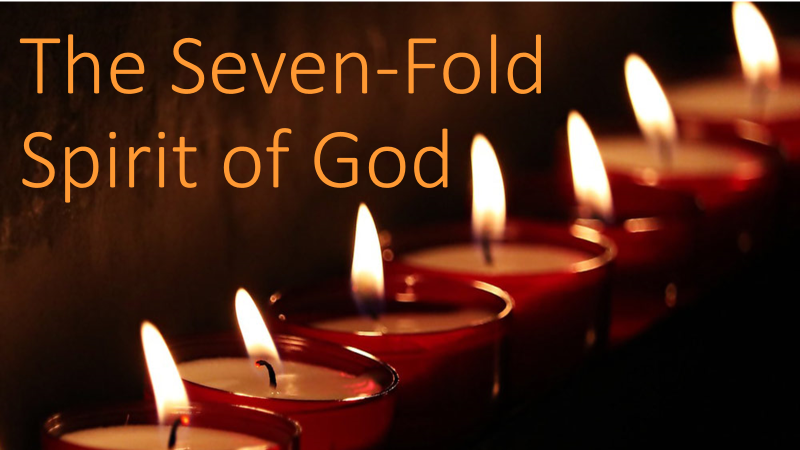 THE SPIRIT OF FREEDOM
PURSUING FREEDOM IS NOT THE SAME AS PURSUING THE PRESENCE
POINT #2
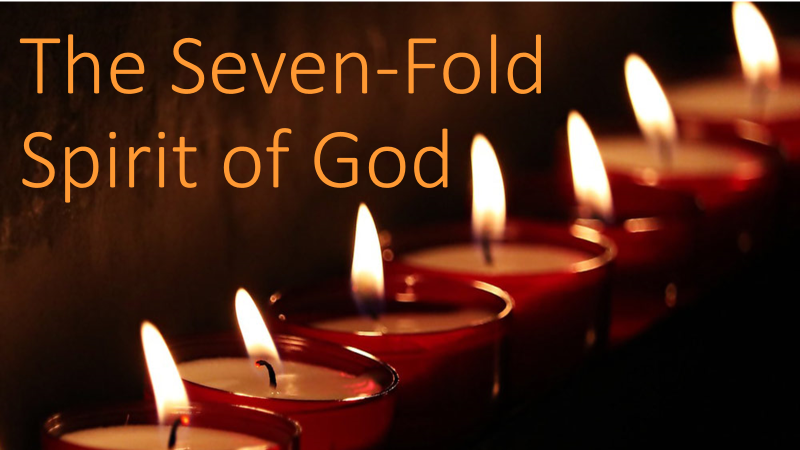 THE SPIRIT OF FREEDOM
It is for freedom that Christ has set us free. Stand firm, then, and do not let yourselves be burdened again by a yoke of slavery.								Galatians 5:1
POINT #3
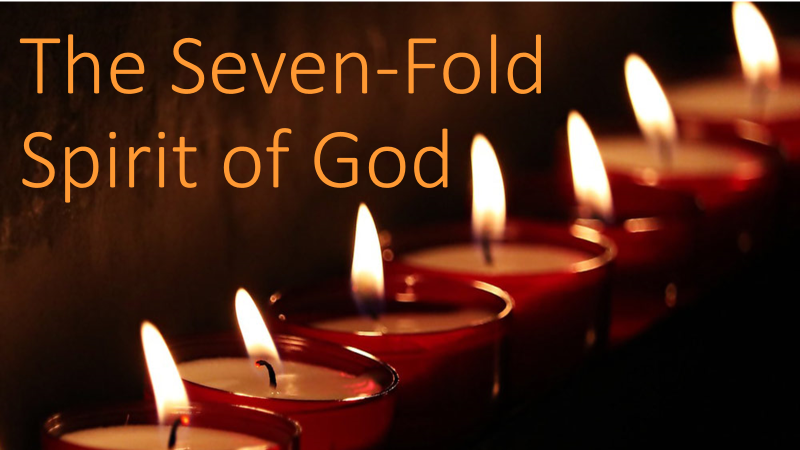 THE SPIRIT OF FREEDOM
FREEDOM MUST BE REFRESHED OR IT DECAYS INTO INDULGENCE
POINT #3
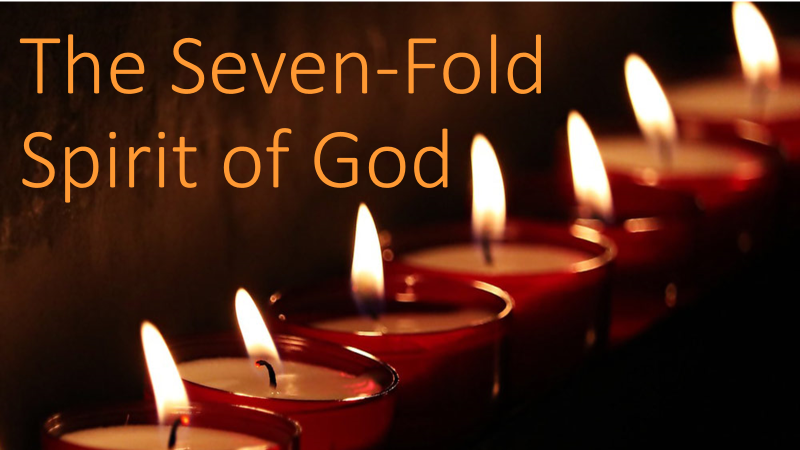 THE SPIRIT OF FREEDOM
We must  refresh our time in his presence
POINT #3
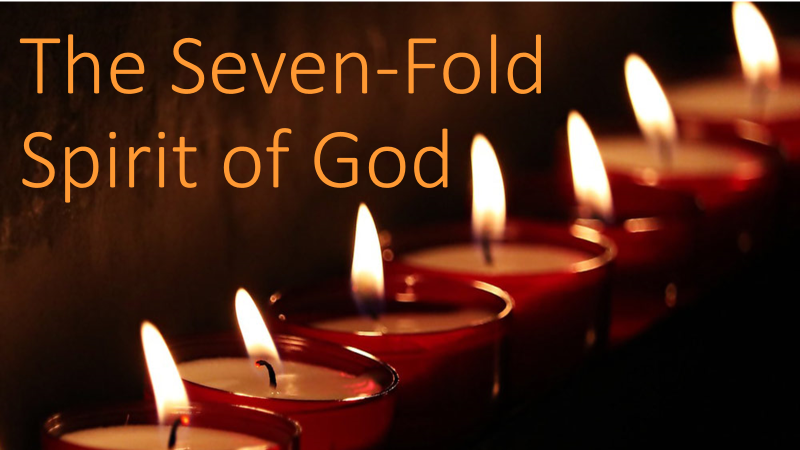 THE SPIRIT OF FREEDOM
We must refresh our time in his word
POINT #3
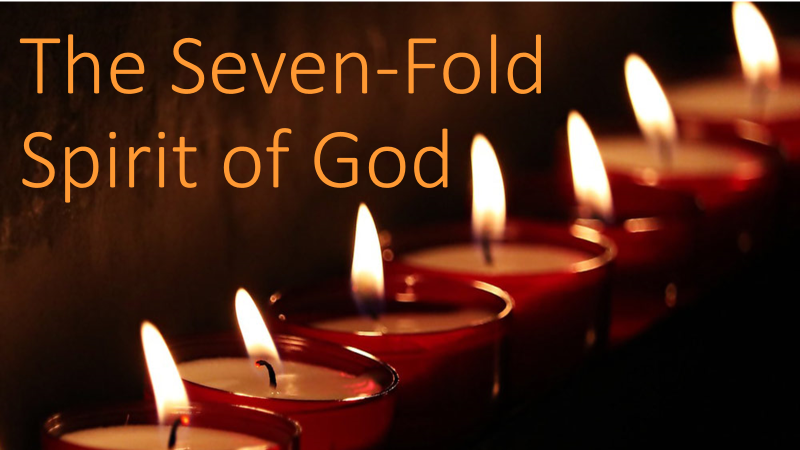 THE SPIRIT OF FREEDOM
I will walk about in freedom, for I have sought out your precepts.
				Psalms 119:45
POINT #3
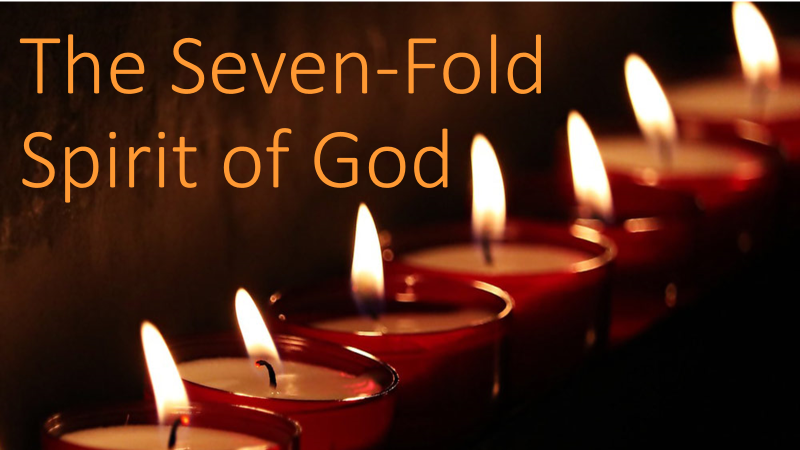 THE SPIRIT OF FREEDOM
But whoever looks intently into the perfect law that gives freedom and continues in it-not forgetting what they have heard but doing it-they will be blessed in what they do.
				James 1:25
POINT #3
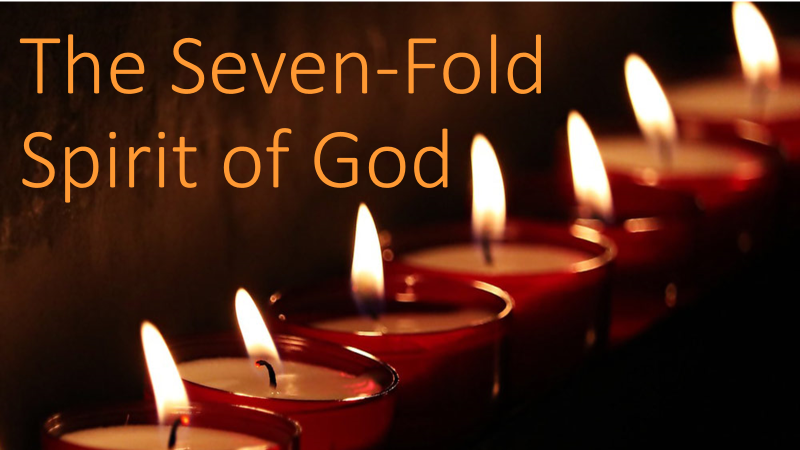 THE SPIRIT OF FREEDOM
We must refresh our time in fellowship with his people
POINT #3
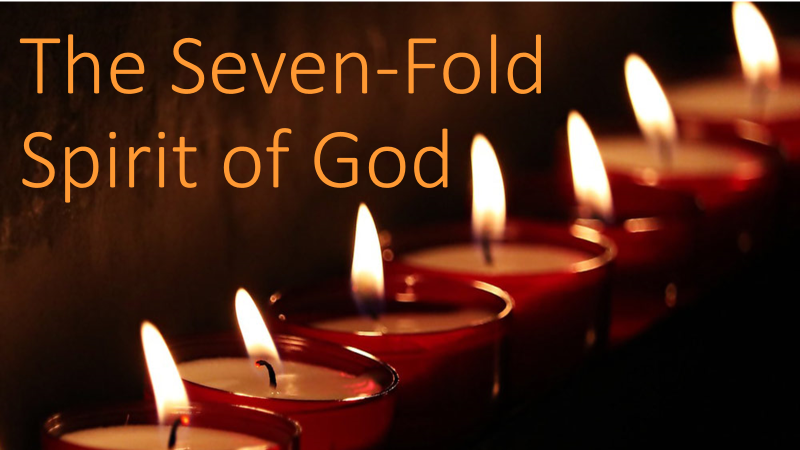 THE SPIRIT OF FREEDOM
For you were called to freedom brothers.  Only do not use your freedom as an opportunity for the flesh, but through love serve one another.
				Galatians 5:13
POINT #3
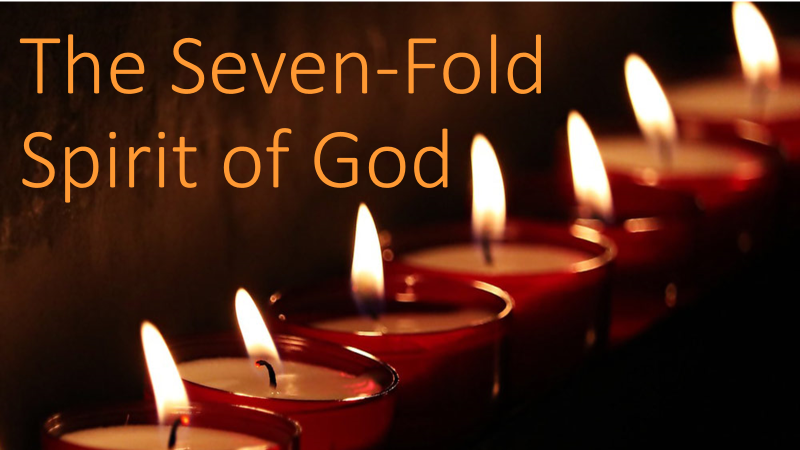 THE SPIRIT OF FREEDOM
HAVE YOU FOUND FREEDOM?

HOW IS YOUR FREEDOM MAINTENANCE PROGRAM GOING?

HOW IS YOUR FREEDOM TORCH BURNING?
CONCLUSION